Multiplying by 8
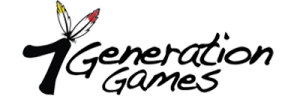 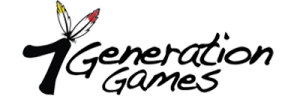 Skip count by
8     16     24    32    40    48    56    64   72
1x8          2x8        3x8         4x8        5x8         6x8         7x8        8x8        9x8
Skip count by 8 and add in the missing numbers.
8, ____, ____, 32, ____, 48, 56, ____, 72
2
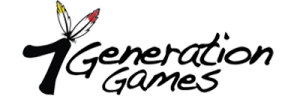 Skip count by 8 to get 48.
8 + 8 + 8 + 8 + 8 +8 =48
8 x ____ = 48
8 x   6    = 48
3
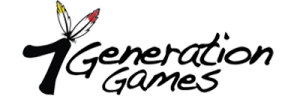 Now it’s your turn!
4
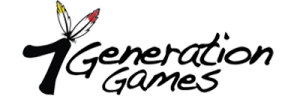 Draw a picture and write it out as skip counting
Example for how to set it up:
8x4
		

8x4=32
8+8+8+8= 32
5
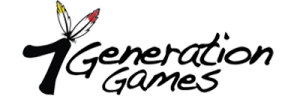 Your turn...
Work with a partner.  Take turns creating your own number sentences and solving them.
*Remember the numbers we are using need to be the same.
6
[Speaker Notes: If students are struggling, give them some examples to start with, such as 8 x 5, 8 x 2.  You can also give them math cubes to use as manipulatives]
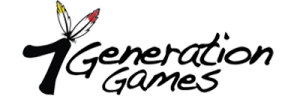 Multiplication Tables
Fill in the multiplication table for 2s. Check yourself on the next page.
7
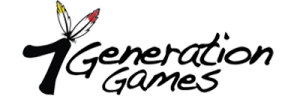 Multiplication Tables
Check your answers.
8
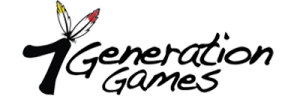 Today we...
Today we worked with multiplying by 8 to solve problems. We also used skip counting. Students used manipulatives, drawings, and/or verbal explanations.
9
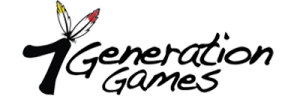 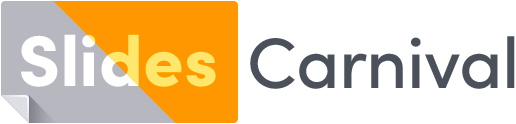 Free templates for all your presentation needs
For PowerPoint and Google Slides
100% free for personal or commercial use
Ready to use, professional and customizable
Blow your audience away with attractive visuals